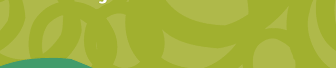 TÍTULO DO TRABALHO
I Encontro de Integração Ensino, Pesquisa e Serviço em Saúde

Maringá, 10 de novembro de 2017
Instituição: 
Tema Prioritário :
Autores: (nome)
No banner deve ter os campos de:
Introdução
Objetivo(s)
Relato de Experiência
Resultado(s)
Conclusão ou Considerações
Referências utilizadas no Banner

Imprimir no tamanho 90x120cm colorido
Títulos do conteúdo devem ser em fonte ARIAL tamanho max. 54.
Textos de conteúdo devem ter a fonte ARIAL tamanho min. 21.
Se o conteúdo for maior esses padrões podem ser alterados “desde que possam ser lidos até 1 METRO de distância”.
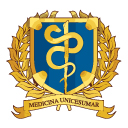 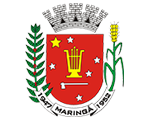 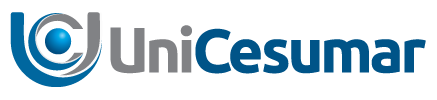